Domaine : 
Sciences 
de la Nature et de la Vie
Licences 
13
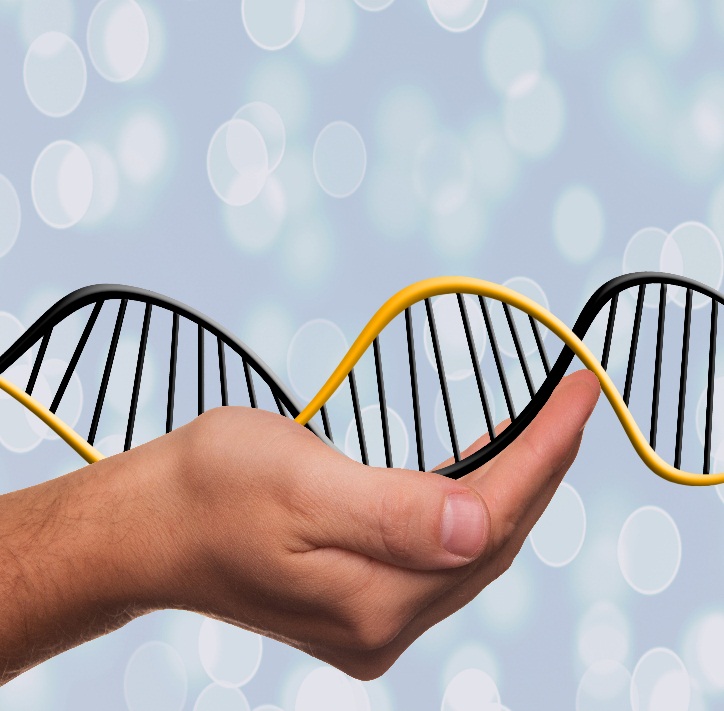 Masters  
22
Sciences de la Nature et de la Vie
SNV
Sciences Alimentaires
Sciences Alimentaires (MCIL)
Cliquez pour découvrir en détails les offres de formation de ce domaine de formation
LICENCES
Domaine d’accès   : D00LAL01 Sciences de la Nature et de la Vie
Licences académiques
Ecologie et environnement
Sciences biologiques
Ecologie et environnement
Biochimie
Sciences alimentaires
Microbiologie
Alimentation, nutrition et pathologies
Biologie et physiologie animale
Technologie agroalimentaire et contrôle de qualité
Biologie et physiologie végétale
Biotechnologies
Toxicologie
Biotechnologie microbienne
Génétique
Licence professionnelle
Hydrobiologie marine et continentale
Aquaculture et pisciculture
Sciences alimentaires
Emballage et qualité (Licence professionnelle)
Sciences alimentaires
Filière d’accès : D07FPN01 Sciences Alimentaires (filière à recrutement national)
Filière d’accès : D07IAN01 Sciences Alimentaires (filière à recrutement national)
Contrôle de qualité et analyse des aliments*
*Master à cursus intégré de licence (MCIL): (formation à Bac+5 Licence et Master)
MASTERS
Masters académiques
Sciences biologiques
Ecologie et environnement
Biochimie appliquée
Ecologie
Biochimie fondamentale
Ecologie microbienne
Pharmacotoxicologie
Biodiversité et sécurité alimentaire
Génétique fondamentale et appliquée
Toxicologie industrielle et environnementale
Microbiologie appliquée
Biotechnologies
Biologie de la conservation
Biotechnologie microbienne
Microbiologie fondamentale
Biotechnologie et valorisation des plantes
Biologie animale
Biologie de la conservation
Sciences alimentaires
Production et transformation laitière
Qualité des produits et sécurité alimentaire
Qualité des produits et sécurité  alimentaire
Masters professionnels
Sciences alimentaires
Biotechnologies
Biotechnologie santé
Qualité des produits et sécurité alimentaire
Conservation des aliments et emballage
Sciences des corps gras
Hydrobiologie marine et continentale
Aquaculture durable
Sciences biologiques
Microbiologie appliquée au diagnostic